Romans
The power of the Gospel
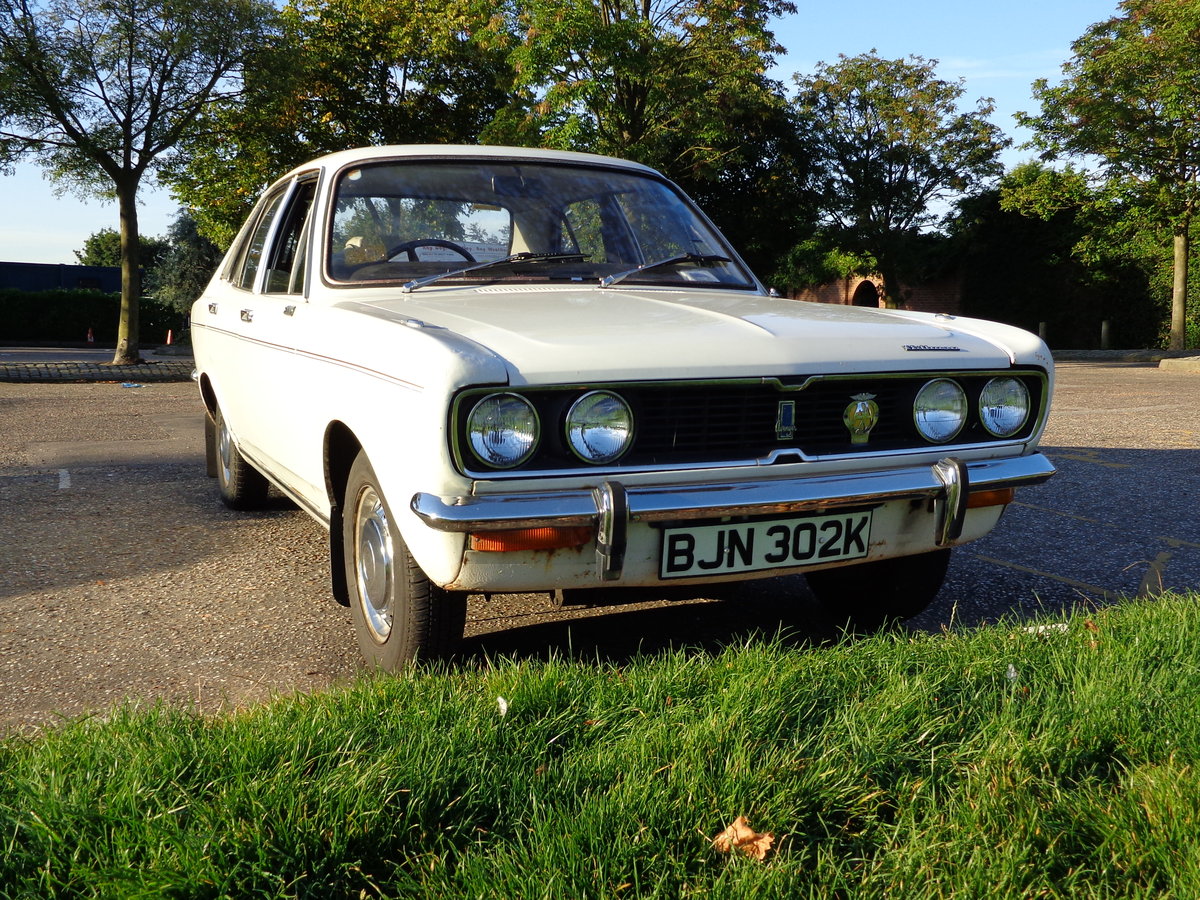 Be Who You Are
Romans Ch 6v1-14
Who is your master?
Romans Ch 6v15-23
Since God will forgive me no matter what, why not carry on as before?
Answer:
Because you are united to Jesus! v2-4
Who is your master?
Romans Ch 6v15-23
The 1st key to experiencing the full blessings of Jesus 

Believe that you are united to Jesus
Who is your master?
Romans Ch 6v15-23
Romans 6v15

‘Shall we sin because we are not under the law but under grace?’
Who is your master?
Romans Ch 6v15-23
Romans 6v1

‘Shall we go on sinning’ 
= 
Shall we carry on as before?
Who is your master?
Romans Ch 6v15-23
Romans 6v15

‘Shall we sin’

= 

‘Shall we sin just once since  ….’
Who is your master?
Romans Ch 6v15-23
The 2nd key to experiencing the full blessings of Jesus 

Full commitment to Jesus
Who is your master?
Romans Ch 6v15-23
Obedience opens the way to victory 

Disobedience opens the door to defeat and powerlessness.
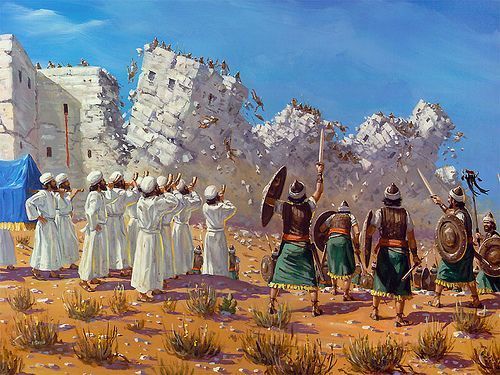 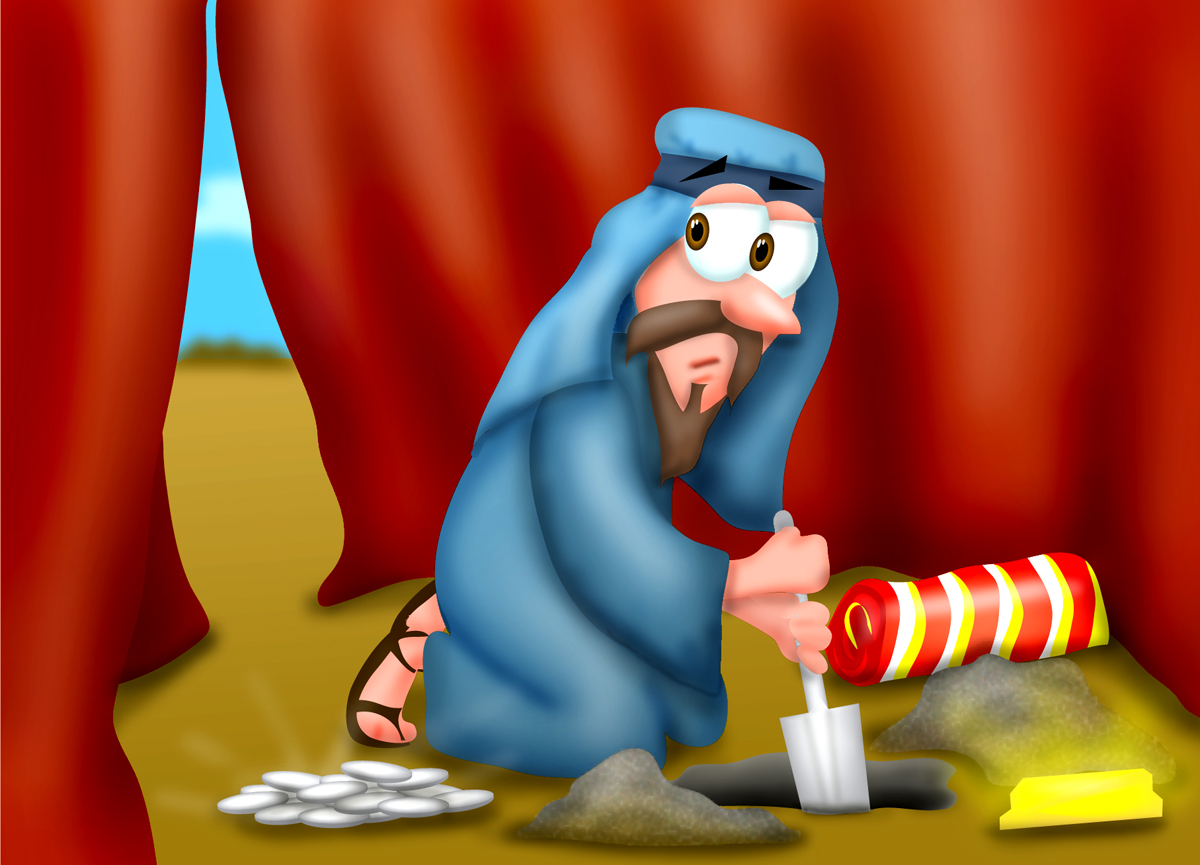